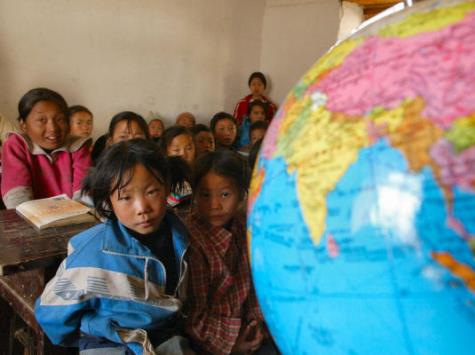 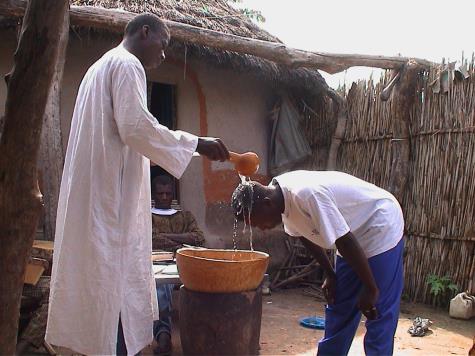 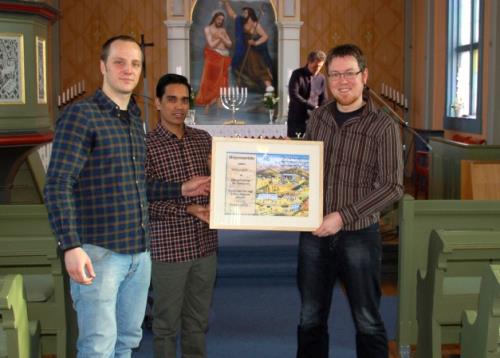 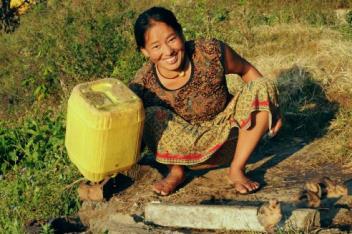 Menighetsavtaler samarbeid menighet og misjon
Status pr jan. 2018
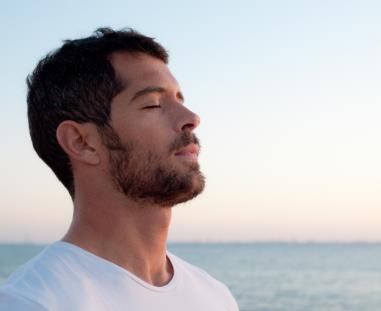 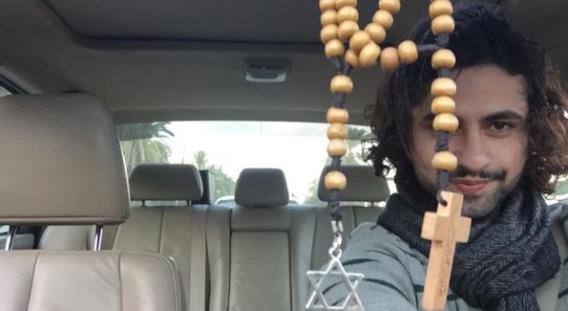 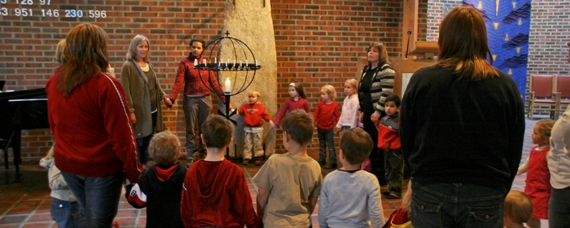 Rådata
Færre menigheter i 
Den norske kirke
(de slås sammen)

2000: 1310 menigheter


2015: 1245 menigheter

2017: 1205 menigheter
Antall menighetsavtaler i bispedømmene
2013: 71 % av menighetene
                   med avtale

2015: 76 %
2016: 79 %
2017: 81 %
Antall 
menighetsavtaler
i bispedømmene
Menighetsavtaler fordelt på organisasjonene
Menighetsavtaler
fordelt på
organisasjonene